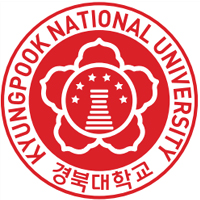 ICOT-2023
Paper Title should be 96pt font
Author(s) Name1, Author(s) Name2, Author(s) Name3, ….
1Author(s) Affiliation, 2Author(s) Affiliation, 3,4,5 Author(s) Affiliation
The 11th International Conference on Orange Technology
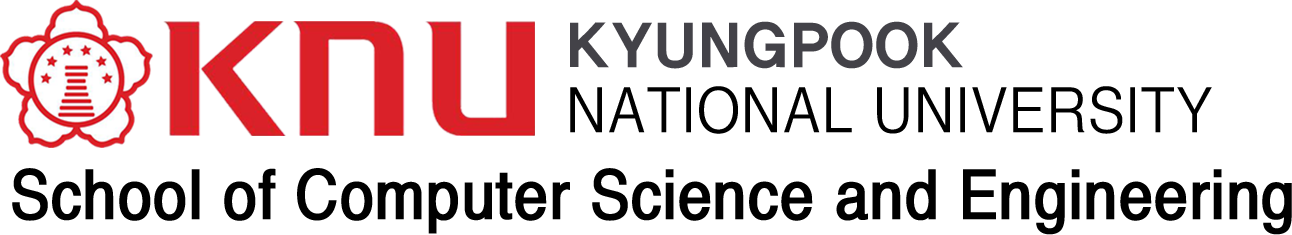 This poster template is provided as a sample only.  You may change the layout of your poster if you prefer however the maximum poster dimensions allowed will be 4ft x 4ft (1.21m x 1.21m) as that will be the size of the poster boards. 
 
The following are guidelines recommended by ICOT 2023 for all posters to follow:

Recommended Guidelines
Font should be sans serif type such as Arial or Helvetica
Headings should be 48pt or larger
Text should be 36pt or larger
The smallest text size in figures and tables should be 24pt or larger